Правописание гласных в корнях
Безударные гласные, проверяемые ударением.
Безударные гласные, не проверяемые ударением.
Корни с чередующимися гласными.
О и Ё после шипящих.
Ы и И после Ц.
1
Безударные гласные,
проверяемые ударением
Способы проверки:
1.	Изменить число
				гора – го'ры
				поля – по'ле
				леса - лес
2. 	Подобрать родственные слова
				угрожать – угро'за
				нагревание - нагре'ть
				деревянный – де'рево, дере'вья
				домашний – дом
3.	Изменить форму слова
				дождя – дождь
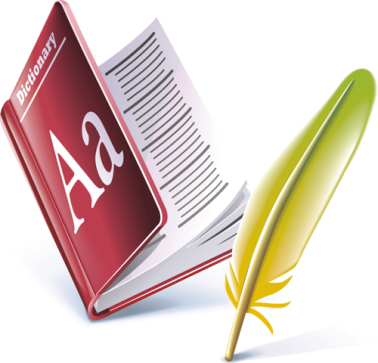 2
Безударные гласные,
не проверяемые ударением
Правописание слов ЗАПОМНИТЬ!
При затруднениях в написании обращаться к СЛОВАРЮ!

				горизонт
				вестибюль
				интеллигенция
				памятник
				привилегия
				экзамен
				свидетельство
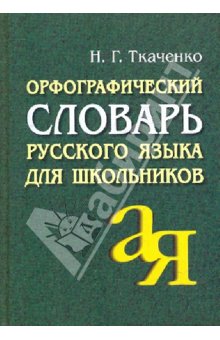 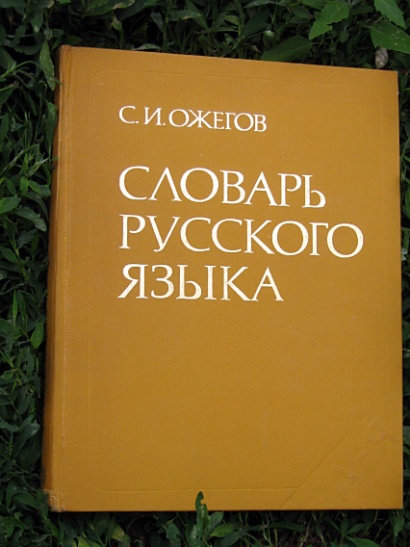 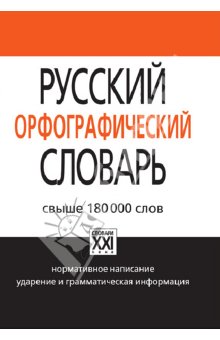 3
Корни с чередующимися гласными
Гласная в корне зависит от ударения
Гласная в корне зависит от конечных согласных корня
Гласная в корне зависит от значения слова
Гласная в корне зависит от суффикса
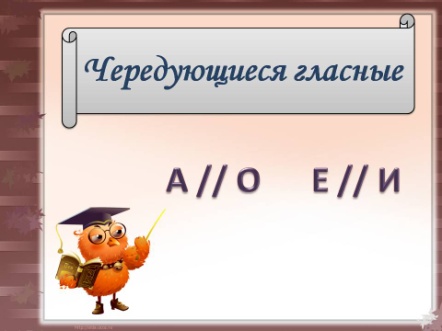 4
Гласная в корне зависит от ударения
гар – гор
	загар – загореть
зар – зор
	заря – зорька
	исключения: 	зорянка 
				зоревать
3. 	твар – твор
	клан – клон 
Под ударением – что слышим, то пишем: 
	поклон – кланяться
	творчество – тварь
В безударном корне – О
	поклониться
	сотворить
	исключение:	утварь
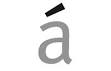 5
О     или     А ?
6
Правильно!   Вы молодцы!
7
Гласная в корне зависит от конечных согласных корня
лаг – лож
	излагать – изложение
раст – ращ – рос
	растение
	выращенный
	выросли
	исключения:	Ростов
				Ростислав
				росток
				ростовщик
				отрасль
3. 	скак – скоч
	скакать – выскочить
	исключение:	скачок
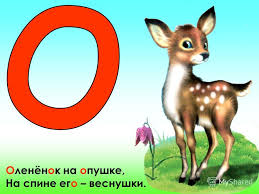 8
О     или     А ?
9
Правильно!     Вы молодцы!
10
Гласная в корне зависит от значения слова
плав – плов – плы
		Если «человек» – О
				пловец, пловцы, пловчиха
		Слова с другим значением - А
				поплавок
		Состояние почвы – Ы
				плывун 
2. 	равн-ровн
		Если «поверхность» - О
			подровнять клумбу
		исключение: 	равнина
		Слова с другим значением – А
			подравняться в строю
Мак – мок
		Если «опустить в жидкость» - А
			обмакнуть в краску
		«Стать мокрым»  - О
			вымокнуть под дождем
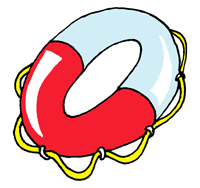 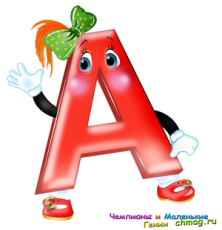 11
О     или     А ?
12
Правильно!    Вы молодцы!
13
Гласная в корне зависит от суффикса
лож – лагА
		изложение - излагАть 
кос – касА
		коснуться  - касАться
…е…    -    …и…А
			бер – бирА
			пер – пирА
			дер – дирА
			мер – мирА
			стел – стилА	
			тер – тирА
			ня – нимА	
			блест - блистА	ж – жигА
						ж – жимА
						ч – чинА
						м – минА
		исключение: 	сочетание, сочетать
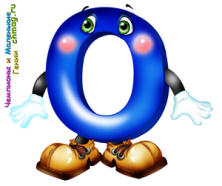 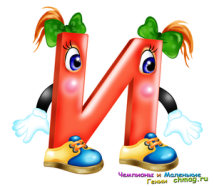 14
Как правильно?
15
Правильно!     Вы молодцы!
16
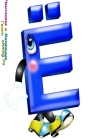 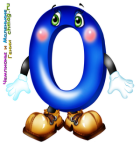 О и Ё после шипящих.
I	В корне:
	Есть родственное слово с Е – в корне Ё
			шёпот – шептать
			шёлк – шелковистый
	Нет родственного слова с Е – в корне О
			шорох
			крыжовник
			шоссе
II	Не в корне – определить часть речи.
         1. В суффиксах и окончаниях существительных, прилагательных, наречий под ударением – О, в безударном положении – Е
			дружо'к		овражек
			карандашо'м	овощем
			ожо'г (руки)	певуче
			холщо'вый 
			горячо'
	    Исключение:	ещё
17
О   или   ё?
18
Правильно!     Вы молодцы!
19
О и Ё после шипящих.
2. В суффиксах и окончаниях глаголов – Ё
				течёт
				ожёг (руку)
3. В словах, образованных от глагола – Ё
				сгущёнка
				тушёнка
				корчёвка
				огорчённый
4. В суффиксе ЁР – Ё
				стажёр
				монтажёр
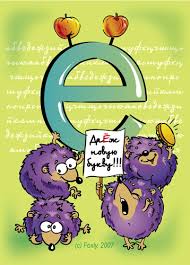 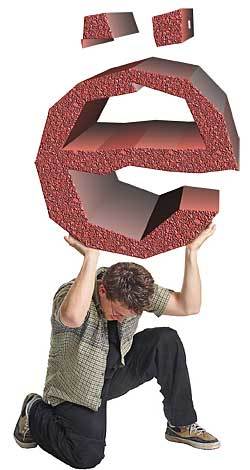 20
Как   правильно?
21
Правильно!     Вы молодцы!
22
О   и   Е    после    Ц.
В  любой части речи, в любой части слова 
Ц

Под ударением – о	В безударном положении  - Е 

	молодцом					дельце
	изразцовый				танцевальный
	цокольный					румянцем
	письмецо					незнакомцем
23
О   или   Е?
танц…р
свинц…м
ситц…вый
конц…вка
облиц…вка
переводчиц…й
танц…вальный
столиц…й
полотенц…м
24
Правильно!     Вы молодцы!
танцор
свинцом
ситцевый
концовка
облицовка
переводчицей
танцевальный
столицей
полотенцем
25
Ы и И после Ц
В корне – И
				цирк
				цитата
				цитрусовые
	исключения:
			цыц
			цыган
			цыпленок
			на цыпочках
(Цыган на цыпочках подошел к цыпленку и сказал: «Цыц»).
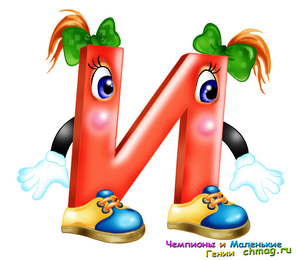 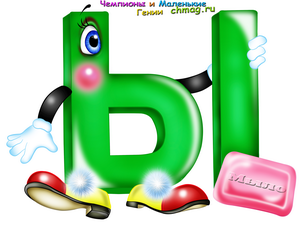 26
Ы и И после Ц
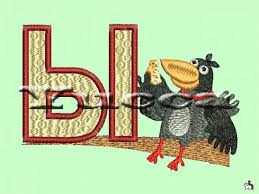 2. В словах на ЦИЯ – И:
				нация
				акация
				абстракция
3. В суффиксах – Ы:
				лисицын
				сестрицын
4. В окончаниях – Ы:
				огурцы
				плоскогубцы
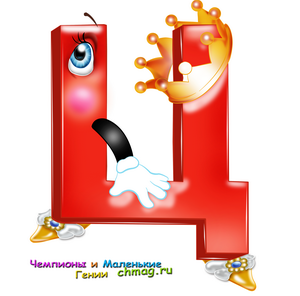 27
и    или    ы?
28
Правильно!     Вы молодцы!
29